RAHAB: COMO TENER UNA FE QUE DIOS HONRARA.
En Josué 2, los hijos de Israel comenzaron su embestida militar a través del río Jordán para ocupar la tierra de Canaán. Josué envió dos espías para ver la tierra y la ciudad de Jericó.
 Al entrar en la ciudad, los espías se alojaron en la casa de una mujer que se convirtió en aliada del ejército de Israel y en un ejemplo de fe para los cristianos: Rahab, la ramera.
 El rey de Jericó se enteró de su presencia y envió hombres a la casa de Rahab, exigiendo que les entregara a los espías. En vez de ello, escondió a los espías en su techo y les dijo a los mensajeros del rey que ya habían huido de la ciudad.
Los espías estaban protegidos, pero a expensas de una mentira contada por Rahab.
 Puede que no pensemos mucho en Rahab de este relato de relato de Josué. 
 Ella es una prostituta pagana que dijo una mentira. 
 Sin embargo, el Nuevo Testamento la tiene en alta estima y la menciona tres veces en pasajes muy importantes de las Escrituras.
 Algunos tienen problemas con el hecho de que Dios honrara a una prostituta gentil que es recordada generalmente por el hecho de que dijo una mentira. 
 La Biblia no la honra por su pecado, sino por su fe. 
 ¿Qué lecciones nos puede enseñar Rahab sobre la fe? 
 ¿Cómo podemos tener una fe que Dios honrará?
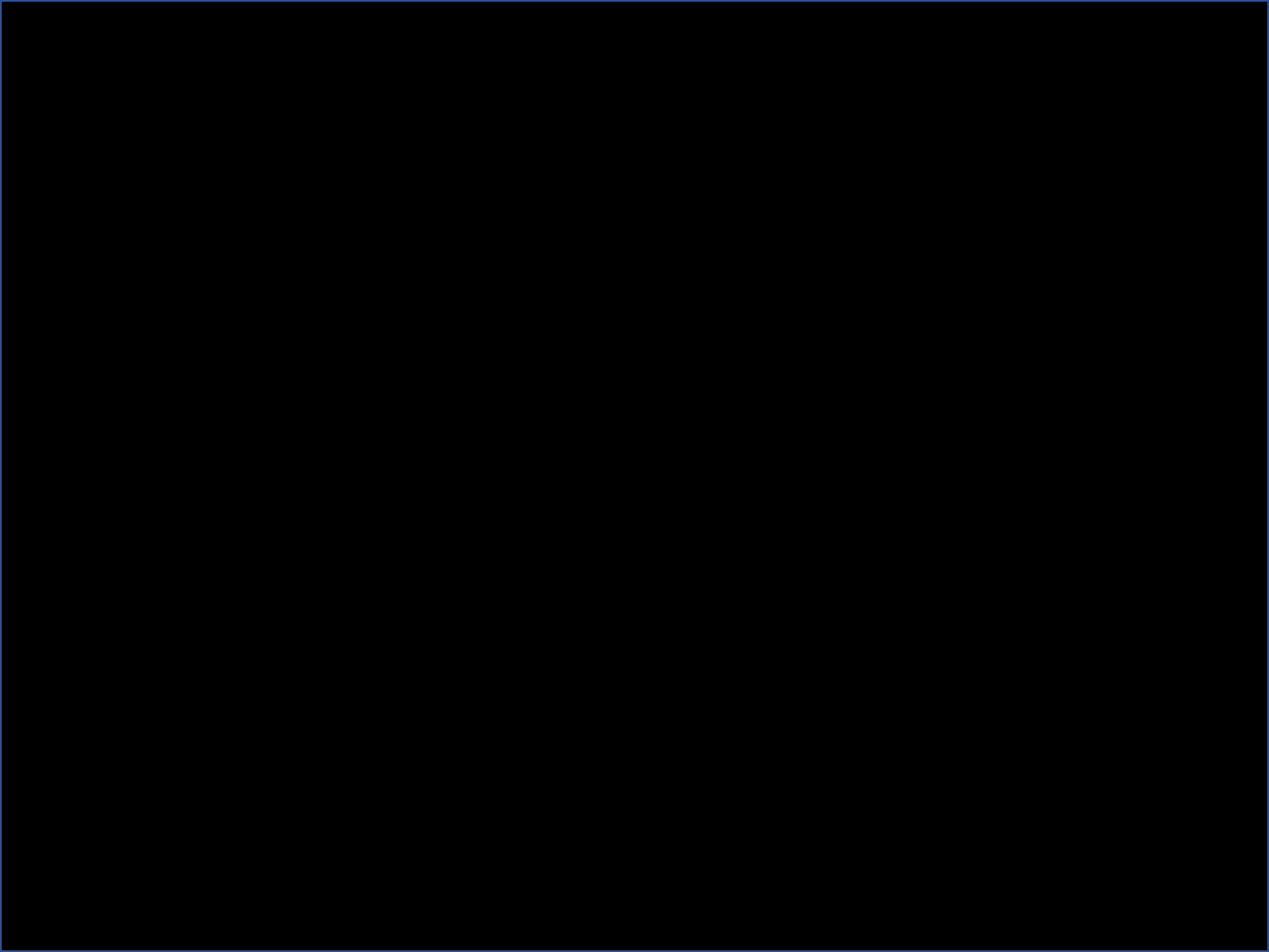 RAHAB TENÍA UNA FE QUE OBRABA.
Santiago 2:14-26. 
 Nos dice que la fe debe expresarse en obras. 
Las obras de obediencia manifestarán y perfeccionarán nuestra fe. 
La fe sin obras es muerta e inútil, incapaz de ayudar a nuestro prójimo, salvar nuestra alma o agradar a Dios. 
 En este contexto, Santiago usa a Rahab como ejemplo, mostrando que somos justificados por una fe que obra.
 V.24-25.
 Vosotros veis que el hombre es justificado por las obras y no sólo por la fe.
V.25.
 Y de la misma manera, ¿no fue la ramera Rahab también justificada por las obras cuando recibió a los mensajeros y los envió por otro camino? 
 Después de que Rahab había enviado a los hombres del rey a buscar a los espías, ella se vino al techo donde estaban ellos y les dijo:
 Josue.2:9-11.
 y dijo a los hombres: Sé que el SEÑOR os ha dado la tierra, y que el terror vuestro ha caído sobre nosotros, y que todos los habitantes de la tierra se han acobardado ante vosotros. 
V.10.
 Porque hemos oído cómo el SEÑOR secó el agua del mar Rojo delante de vosotros cuando salisteis de Egipto, y de lo que hicisteis a los dos reyes de los amorreos que estaban al otro lado del Jordán, a Sehón y a Og, a quienes destruisteis por completo. 
 V.11.
Y cuando lo oímos, se acobardó nuestro corazón, no quedando ya valor en hombre alguno por causa de vosotros; porque el SEÑOR vuestro Dios, El es Dios arriba en los cielos y abajo en la tierra. 
 Todos los de Jericó creían que Dios estaba con los hijos de Israel. 
 Rahab no fue salvada porque ella creía en Dios. Fue salvada porque su fe la movió a actuar. 
 Ocultó a los espías y les perdonó la vida, con la esperanza de que le devolvieran el favor. 
 La fe no salva a menos que nos mueva a la acción. 
 La fe sin obras es una fe desobediente. 
 Está muerta. 
 Dios honra una fe obediente y trabajadora.
LA FE DE RAHAB ALCANZÓ A OTROS:
 Lo primero que hizo Rahab fue asegurar la salvación, no solo para ella, sino también para su familia:
 Josue.2:12-13.
 Ahora pues, juradme por el SEÑOR, ya que os he tratado con bondad, que vosotros trataréis con bondad a la casa de mi padre, y dadme una promesa segura,
 V.13.
 que dejaréis vivir a mi padre y a mi madre, a mis hermanos y a mis hermanas, con todos los suyos, y que libraréis nuestras vidas de la muerte.
 En un aspecto, nuestra fe es muy personal. Cada uno de nosotros se presenta como un individuo ante Dios. 
 Somos salvos como individuos y seremos juzgados como individuos.
II Corintios.5:10. 
 Porque todos nosotros debemos comparecer ante el tribunal de Cristo, para que cada uno sea recompensado por sus hechos estando en el cuerpo, de acuerdo con lo que hizo, sea bueno o sea malo. 
 Sin embargo, Dios se complace por una fe que mira hacia afuera, no solo hacia adentro.
 Al hacer esta solicitud, Rahab nos recuerda a otro gentil que buscó el favor de Dios: Cornelio. 
 Un ángel le dijo a Cornelio que enviara hombres a Jope por Pedro, para que viniera y le dijera palabras por las cuales se salvaría. 
 Mientras esperaba la llegada de Pedro, convocó a su familia, amigos y vecinos para escuchar el Evangelio.
Hechos.10:24, 33.
 Al otro día entró en Cesarea. Cornelio los estaba esperando y había reunido a sus parientes y amigos íntimos. 
 V.33.
 Por tanto, envié por ti al instante, y has hecho bien en venir. Ahora, pues, todos nosotros estamos aquí presentes delante de Dios, para oír todo lo que el Señor te ha mandado.  
 ¿Nuestra fe nos mueve a tratar de salvar a otros, o solo a nosotros mismos? 
 Dios honra la fe de aquellos que consideran a otras personas además de ellos mismos.
RAHAB TENÍA UNA FE TRANSFORMADORA.
Josué.6:25. 
 Pero Josué dejó vivir a Rahab la ramera, a la casa de su padre y todo lo que ella tenía; y ella ha habitado en medio de Israel hasta hoy, porque escondió a los mensajeros a quienes Josué había enviado a reconocer a Jericó. 
 Nos dice que Rahab habitó con el pueblo de Israel después de la caída de Jericó. 
 Mateo.1:5. 
 Salmón engendró, de Rahab, a Booz, Booz engendró, de Rut, a Obed, y Obed engendró a Isaí; 
 Nos dice que se casó con un hombre de la tribu de Judá llamado Salmón, se convirtió en la tatarabuela del rey David y fue un antepasado de Cristo.
A Rahab no se le permitiría practicar su antigua religión (por no hablar de su antigua ocupación) mientras vivía entre el pueblo de Dios, casada con un israelita. 
 Se rodeó de gente piadosa y ellos, sin duda, ejercieron una buena influencia sobre ella. 
 Su vida cambió.
 El tipo de fe que agrada a Dios es el tipo de fe que produce un cambio en nuestra vida.
 Las palabras “arrepentimiento” y “conversión” incluyen la idea de girar y cambiar. 
 Debemos despojarnos del viejo hombre con sus obras de la carne, y vestirnos del nuevo hombre, andando en el Espíritu. 
 Colosenses.3:5-17;  
 Gálatas.5:16-23.
A veces escuchamos a la gente decir: 
 “No puedo cambiar.” 
 O nos convencemos al concluir que cierta persona nunca haría los cambios necesarios para convertirse en cristiano.
 Esto simplemente no es verdad. Las personas pueden cambiar si quieren cambiar. 
 Rahab es prueba.
 LA FE DE RAHAB LE TRAJO ESTABILIDAD.
 Una fe buena y fuerte funciona como un ancla. Nos mantiene estables y en buen camino cuando llegan las tormentas de la vida. 
 Este fue un momento muy problemático para los ciudadanos de Jericó.
 Su valor se había ido. 
 Habría habido fuertes tentaciones para que la fe de Rahab vacilara.
¿Y si el rey de Jericó se enterara de lo que había hecho por los espías? 
 La matarían como traidora. 
 Además, considere lo que Rahab podría haber estado pensando cuando el ejército de Israel marchó alrededor de Jericó una vez al día durante seis días. 
 ¿Por qué no sucedía nada? 
 A pesar de estas tentaciones en un tiempo muy tenso, Rahab conservó su fe.
 Es la voluntad de Dios que demostremos la misma constancia y perseverancia.
 Santiago.1:6-8.
 Pero que pida con fe, sin dudar; porque el que duda es semejante a la ola del mar, impulsada por el viento y echada de una parte a otra.
V.7.
 No piense, pues, ese hombre, que recibirá cosa alguna del Señor, 
 V.8. 
 siendo hombre de doble ánimo, inestable en todos sus caminos.
 La duda es un asesino de la fe.  
 Rahab tenía muchas razones para dudar y vacilar, pero no lo hizo. 
 Nosotros tampoco debemos hacerlo.
 LA FE DE RAHAB LE TRAJO SALVACIÓN.
 Hebreos.11:31.
 Por la fe la ramera Rahab no pereció con los desobedientes, por haber recibido a los espías en paz.
HEBREOS.6:19.  
la cual tenemos como ancla del alma, una esperanza  segura y firme, y que penetra hasta detrás del velo,
Rahab no pereció. Su fe la salvó. 
 Como muestra de agradecimiento por la amabilidad mostrada a los dos espías, Rahab fue salvada por el ejército de Israel cuando cayó Jericó. 
 Josué.6:17, 25. 
 Y la ciudad será dedicada al anatema, ella y todo lo que hay en ella pertenece al SEÑOR; sólo Rahab la ramera y todos los que están en su casa vivirán, porque ella escondió a los mensajeros que enviamos. 
 V.25.
 Pero Josué dejó vivir a Rahab la ramera, a la casa de su padre y todo lo que ella tenía; y ella ha habitado en medio de Israel hasta hoy, porque escondió a los mensajeros a quienes Josué había enviado a reconocer a Jericó. 
 Nuestra fe debe hacer lo mismo por nosotros.
Si en última instancia nuestra fe no nos salvará. 
 ¿De qué sirve?
 Como señalamos anteriormente, todo Jericó creía que Dios estaba con Israel. 
 Sin embargo, había algo en la fe de Rahab que era diferente de los “que no creían.” 
 La fe de Rahab la llevó a la acción. 
 Ella expresó su fe al cumplir con las condiciones que los espías habían establecido. 
 Se le ordenó: 
 1. Atar una línea de hilo escarlata en la ventana. 
 2. Permanecer dentro de su casa durante el ataque. 
 3. No se le permitió decirle a nadie sobre este asunto.
 Josué.2:17-21.
Rahab no discutió sobre estas condiciones.
 Y los hombres le dijeron: Nosotros quedaremos libres de este juramento que nos has hecho jurarte, 
 V.18.
 a menos que, cuando entremos en la tierra, ates este cordón de hilo escarlata a la ventana por la cual nos dejas bajar, y reúnas contigo en la casa a tu padre y a tu madre, a tus hermanos y a toda la casa de tu padre. 
 V.19.
 Y sucederá que cualquiera que salga de las puertas de tu casa a la calle, su sangre caerá sobre su propia cabeza, y quedaremos libres. Pero la sangre de cualquiera que esté en la casa contigo caerá sobre nuestra cabeza si alguien pone su mano sobre él. 
 V.20.
Pero si divulgas nuestro propósito, quedaremos libres del juramento que nos has hecho jurar. 
 V.21.
 Y ella respondió: Conforme a vuestras palabras, así sea. Y los envió, y se fueron; y ella ató el cordón escarlata a la ventana. 
 Del mismo modo, nuestra fe nos salvará, pero solo si nos mueve a cumplir con las condiciones que el evangelio ha establecido. 
 Debemos creer que Jesús es el Hijo de Dios. 
 Juan.8:24. 
 Por eso os dije que moriréis en vuestros pecados; porque si no creéis que yo soy, moriréis en vuestros pecados. 
 Arrepentirnos de nuestros pecados.
Hechos.2:38. 
 Y Pedro les dijo: Arrepentíos y sed bautizados cada uno de vosotros en el nombre de Jesucristo para perdón de vuestros pecados, y recibiréis el don del Espíritu Santo. 
 Confesar nuestra fe ante los hombres.
 Romanos.10:9-10. 
 que si confiesas con tu boca a Jesús por Señor, y crees en tu corazón que Dios le resucitó de entre los muertos, serás salvo; 
 V.10.
 porque con el corazón se cree para justicia, y con la boca se confiesa para salvación. 
 Y ser bautizados en agua. 
 Marcos.16:16.
El que crea y sea bautizado será salvo; pero el que no crea será condenado. 
 Y tenemos que obedecer como Dios lo dice no como nosotros pensemos o creamos.
 Porque si no lo hacemos como Dios lo manda es como que le hayamos creado a El.
 Numeros.20:7-12.
 Y habló el SEÑOR a Moisés, diciendo: 
 V.8. 
 Toma la vara y reúne a la congregación, tú y tu hermano Aarón, y hablad a la peña a la vista de ellos, para que la peña dé su agua. Así sacarás para ellos agua de la peña, y beban la congregación y sus animales. 
 Dios le mando tres cosas sencillas.
 1. Tomar la vara.
 Lo hizo bien el primer paso.
V.9.
 Tomó Moisés la vara de la presencia del SEÑOR, tal como El se lo había ordenado; 
 2. Segundo paso tenia que reunir a la congregación.
 Lo hizo pero le aumento al matando de Dios le hablo al pueblo cosa que Dios no le mando.
 V.10.
 y Moisés y Aarón reunieron al pueblo ante la peña. Y él les dijo: Oíd, ahora, rebeldes. ¿Sacaremos agua de esta peña para vosotros? 
 Desde aquí vemos que Moisés desobedeció a Dios.
 3. Hablar a la peña.
 Ya no lo hiso porque golpeo la peña cosa que Dios nunca le mando.
V.11.
 Entonces Moisés levantó su mano y golpeó la peña dos veces con su vara, y brotó agua en abundancia, y bebió el pueblo y sus animales. 
 Moisés fallo en no cumplir fielmente los tres pasos tan sencillo que Dios le mando.
 Y por no haberlo echo Dios le dijo que no le creyó.
 V.12.
 Y el SEÑOR dijo a Moisés y a Aarón: Porque vosotros no me creísteis a fin de tratarme como santo ante los ojos de los hijos de Israel, por tanto no conduciréis a este pueblo a la tierra que les he dado. 
 Hacer una cosa solo de lo que Dios nos manda es no creerle a El.
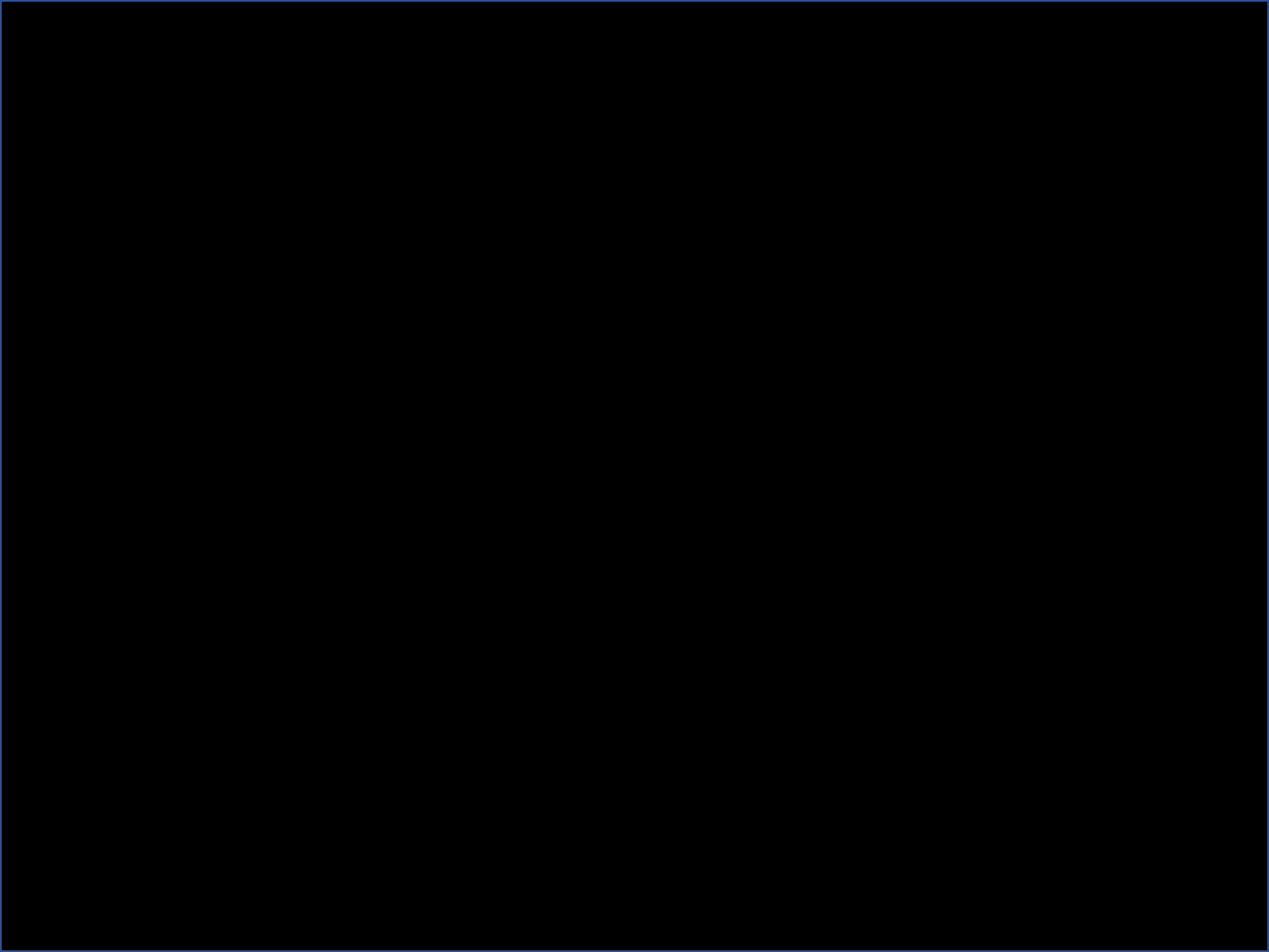 CONCLUSION:
Nuestra relación con Dios se basa en nuestra fe. 
 Hebreos.11:6.  
 Y sin fe es imposible agradar a Dios; porque es necesario que el que se acerca a Dios crea que El existe, y que es remunerador de los que le buscan.  
 Sin embargo, Dios no honra cualquier tipo de fe. La fe de Rahab se expresó en obras, alcanzó a otros y cambió su vida. Su fe le trajo estabilidad en tiempos de crisis y salvación en un día de juicio. 
 Nuestra fe debe hacer lo mismo.
 De todas las personas en la Biblia. 
 ¿Por qué se usa a Rahab como un ejemplo de fe?
 Considere esto: el tipo de fe del que hemos hablado en esta lección no es poco realista ni está fuera de nuestro alcance. 
 Si una prostituta gentil era capaz de tener este tipo de fe, cualquiera puede tenerla.
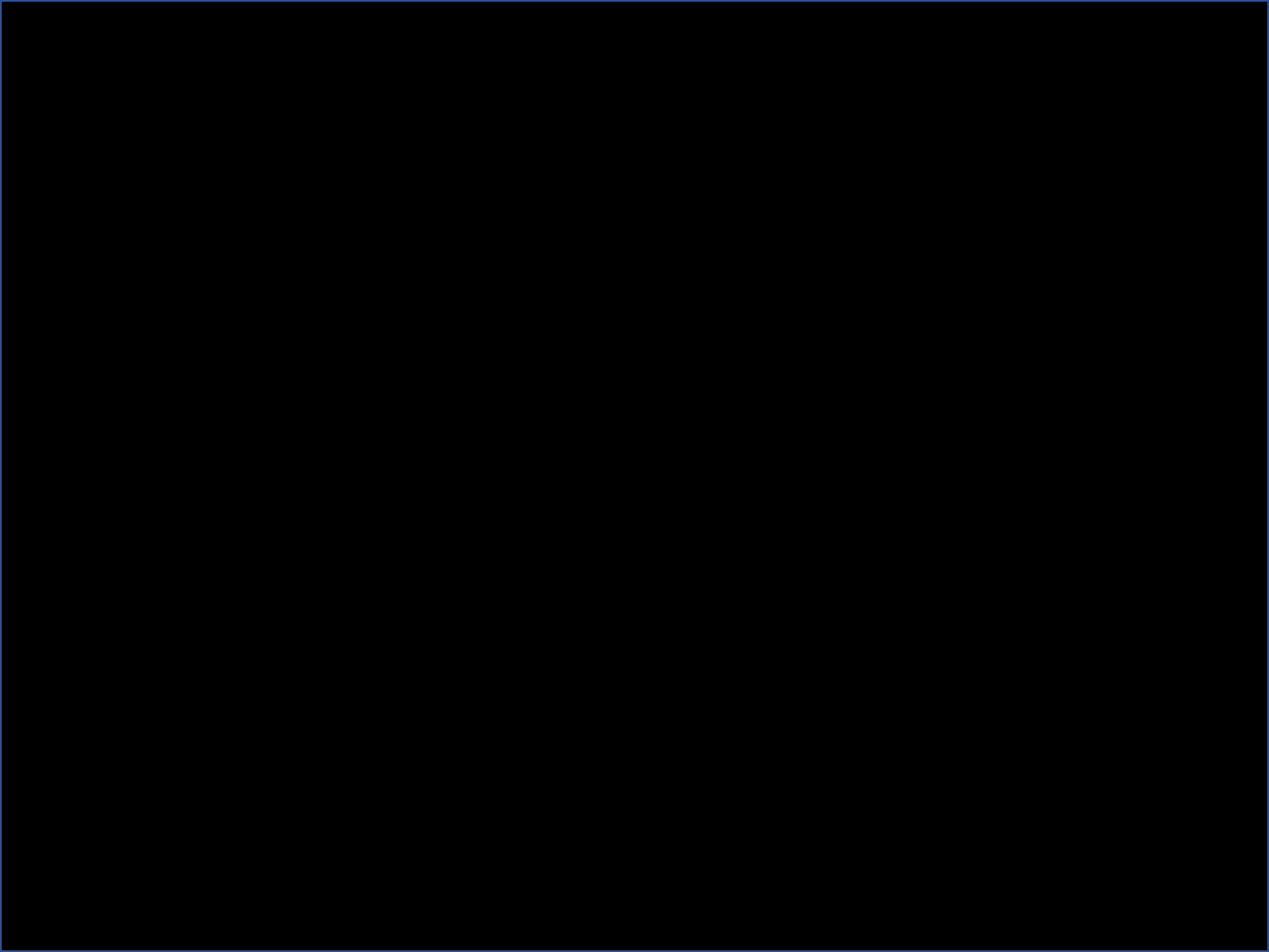 CUMPLIENDO LAS CONDICIONES DE SALVACIÓN.
RAHAB.
NOSOTROS.
Creer que Jesús es el Hijo de Dios. Juan.8:24.
 Arrepentirse de nuestros pecados. Hechos.2:38.
 Confesar su fe delante de los hombres. Romanos.10:9-10.
 Ser bautizado en agua. Marcos.16:16.
Atar un cordón escarlata en la ventana. Josue.2:18.
 Permanecer dentro de su casa durante el ataque. V.19. 
 No comentar a nadie sobre esto. V.20. 
 Hizo lo que le dijeron. V.21.
POR SU FINA ATENCION.
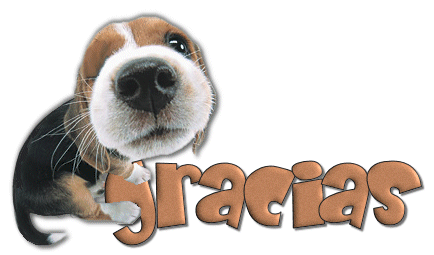 DIOS NOS BENDIGA A TODOS.